مقياس: الجغرافيا التاريخية
 المستوى السنة الثانية ماستر تاريخ الغرب الإسلامي في الفترة الوسيطة
المحاضرة الأولى: الديمغرافيا التاريخية
1) مفهوم الجغرافيا التاريخية:
تعريف فوست: هي العلم الذي يدرس تأثير الحوداث التاريخية على الحقائق الجغرافية.
تعريف أليت وولج ترام وتايلور: حيث تم تعريفها بأنها جغرافية الماضي من خلال المواقع الحاصلة ضمن مجال معين وفي زمن معين. وقد اهتم البعض في دراسة الجغرافيا التاريخية بالدور الأنسان في التغير البيئي مع عدم إهمال تأثير البيئة في الأنسان، أي علاقات متبادلة في التأثير والتـأثر وهو ما ذهب إليه "كيرك" الذي أوضح العلاقة بين الأنسان والبيئة في إطار الماضي مع تطبيق المنهج السلوكي لإبراز هذه العلاقة، هناك العديد من الدراسات التي ترصد التغيرات الجغرافية في فترات تاريخية مختلفة في إقليم معين ومن بين هذه الدراسات نجد دراسة "داربي"" H.Da الجغرافيا التاريخية لإنجلترا قبل عام1800م،
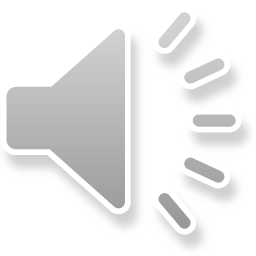 2) مناهج البحث في الجغرافيا التاريخية:
1-2)المنهج التاريخي:
    يعد هذا المنهج الأساس الثابت لأي دراسة في الجغرافية التاريخية، إذيقوم المنهج على إظهار الخصائص الجغرافية وفق تسلسل الأحداث التاريخية في المكان بغية تفسير جغرافي رصين إذ يتعامل الباحث في الجغرافية التاريخية مع مغزى وأهمية المعلومات الكامنة في التاريخ القريب أو البعيد، حيث أن التاريخ هو مجموعة من الأنشطة البشرية يسعى الباحث إلى دراستها.
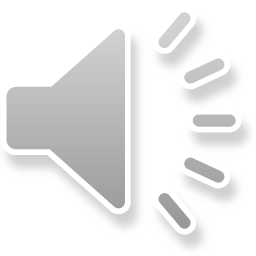 -2) المنهج الأصولي:
    يعتمد هذا المنهج على دراسة ظاهرة جغرافية واحدة في مكان ما عبر مرحلة زمنية أو مراحل زمنية متتالية، وكيف لعبت دورها في التأثير على سير الحوادث التاريخية إذ يقوم على صياغة المفاهيم لتفسير العديد من الظواهر والمشكلات الجغرافية، ويندر أن تخلو دراسة في الجغرافية التاريخية من إتباعه.
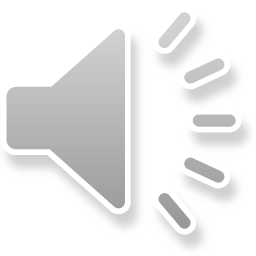 4)الديمغرافية التاريخية في الفترة الوسيطة:

 تختزن الكثير من المصادر الإسلامية على بعض الإشارات الإحصائية والتقديرات اللفظية عن عدد السكان: قبائل بطون واتحادات قبلية، وعن المدن والأسواق وعدد المساكن والفنادق والحمامات وغيرها من المرافق العمومية، وعدد الجنود والمعارك وعدد القتلى والأسرى والسبايا وغيرها من المعلومات الهامة والتي نستطيع تلخيصها فيمايلي:
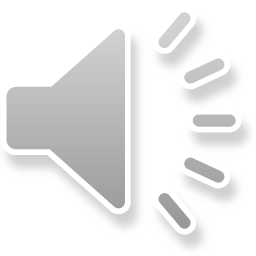 -4)المؤشر العمراني والمعماري:
- عدد القبائل والمدن والتجمعات السكانية(قلاع، حصون، مداشر، اغرم، أكادير...)
- مساحة المدن وطول أسوارها أبوابها؛ فالمدن الوسيطية تصنف كبيرة وصغيرة بحسب عدد ابوابها وتعدد مرافقها العمومية (المساجد، حمامات ،فنادق،،أسواق وغيرها وبتعدد ازقتها ودروبها وأحيائها وأرباضها فقد ذكر البكري أن في تامسنا في العهد البرغواطي بلغ387 ما بين مدينة وقرية وقصر، كما ذكر الجزنائي في كتابه زهرة الآس في بناء مدينة فاس بعض الأرقام الإحصائية في العهد الموحدي:
- دور السكنى89236،المساجد، دور الوضوء274،الحوانيت9082،المصاري7....
- تصنف المدن كبيرة أو صغيرة بعدد أبوابها، فقد أشارت المصادر التاريخية إلى تعدد أبواب المدن؛ فمثلا  مدينة فاس ومراكش(حوالي 24 باب لكل منها) وهذه مدن كبيرة وما كان دون ذلك فهي مدن متوسطة، سجلماسة (8أبواب) سبتة 7أبواب وما دون ذلك فهي مدن صغيرة و قد كان لتلمسان خمس أبواب رئيسية وأخرى ثانوية سميت حسب موقعها أو اتجاهها ، وأهم هذه الأبواب هي باب الجنوب وباب الحديد في الجهة الجنوبية، وباب كشوط ( باب فاس) من الجهة الغربية نحو الصهريج وصبرة والمغرب، وباب وهران من الجهة الشمالية الغربية نحو وهنين وأرشقول وندرومة ومفترق الطرق المؤدي إلى وهران، وإلى شماله نجد باب القرمادين الذي يعتبر الحصن
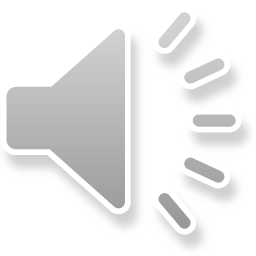 الدفاعي الأول من الشمال، وباب سيدي البرادعي (باب الشمال) من الجهة الشمالية، وباب زيري من الجهة الشرقية نحو أقادير، وباب الجياد في الجهة الجنوبية الشرقية  نحو المقبرة.
- المساجد صنف كبيرة أو صغيرة بعدد أبوابها وبلاطاتها وإنارتها؛ فتعددها يعنى كبرها أي طاقة استيعابية كبيرة تساعدنا على تصنيف المدن إلى جانب عناصر أخرى
2-5)المؤشر الإنتاجي والاستهلاكي: ومن هذه المؤشرات نجد
-المياه العذبة: الأنهار، العيون، الآبار، السقايات والسواقي...تعدد مصادر المياه وتنوع وسائل تزويد السكان بها مؤشر على درجة كثافة السكان؛ فمثلا في العهد الموحدي في كل من فاس وسبتة نجد ما يلي:
جدول رقم (1): عدد  السقايات والحمامات ودور الوضوء في مدينتي فاس وسبتة
	مدينة فاس	مدينة سبتة
 عدد السقايات	80	25
دور الوضوء	42	12
الحمامات	93	20
- الاستهلاك: المصادر التاريخية العديد من الإحصاءات فيما يخص المواد الاستهلاكية منها:
المواد الغذائية(الحبوب، اللحوم، والزيوت...)، العلف(التبن، الشعير، العشب وغيره...)، مواد الطاقة(الحطب، الفحم، روث البهائم، الأزبال...)،النفايات(الأزبال، المياه المستعملة، الرماد...) ومن أمثلة المواد الاستهلاكية نجد أرقام عن استهلاك اللحوم ؛فنجد في سوق أغمات وريكة الذي يقوم يوم الأحد بضروب السلع وأصناف المتاجر يذبح أكثر من100ثور و1000 شاه وينفذ في ذلك اليوم كله، بولعوان منطقة في دكالة لكل واحد من سكانها 100زوج من الثيران محصولاتهم حوالي ألف حمل دابة من القمح.
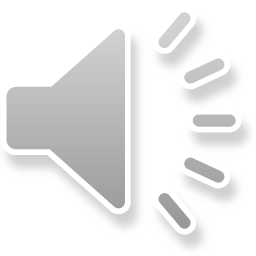 ) المصادر الإحصاءات في الفترة الوسيطة: 
     نجد أنه هناك نوعين من المصادر التي نستطيع استنباط منها المعلومات في الفترة الوسيطة وهي على النحو التالي:
1-6)المصادر والنصوص الانطباعية:
    نقصد بها تلك النصوص التي لا تنطق بلغة الأرقام لكنها تعطي انطباع يتشكل في ذهنية المؤرخ، وغالبا ما تساعدنا في معرفة الساكنة المغرب قلة أو كثرة رغم أنها لا تفصح عن أرقام دقيقة ومع أنها تتصف بالعمومية؛ لكنها تساعدنا على معرفة الخطوط العريضة للتطور الديمغرافي، وفي هذا السياق نجد نصوص المؤرخين والرحالة والبلدانيين لإعطائنا بعض التصورات عن الوضع الديمغرافي ففي كتاب الاستبصار عندما يتكلم عن قبائل صنهاجة الصحراء أكد أن فيها خلق كثير، كما قد يزداد النقص الديمغرافي بسبب الحروب وتعاظم مرحلة هرم الدول، وقد تفطن ابن خلدون إلى هذه الحقيقة وببراعته وحسه الاجتماعي إلى هذه الحقيقة وفسرها بانقباض الناس عن الإنتاج بسبب ما يقع من العدوان في الأموال والجبايات وكثرة الفتن والاضطرابات والتي غالبا ما تظهر في أواخر عمر الدول. فعلى أثر حصار الموحدين للمرابطين في مدينة مراكش مات خلق كبير منهم بالسيف والازدحام على الأبواب انحصر بها من الفرسان نحو أربعين ألف ومن الرجالة مالا يحصى عددهم إلا خالقهم.
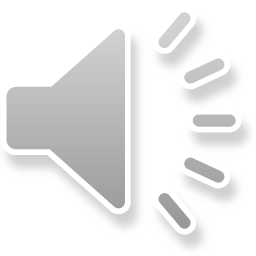 ومن هذا نرى بأن الحروب لها دور فعال في الانقاص الديمغرافي للسكان لكن هناك عامل آخر لا يقل أهمية عنه آلا وهو المجاعات والأوبئة؛ التي كانت تصيب بلاد المغرب الإسلامي بين الحين والآخر وتعمل على انقاص السكان وتؤدى إلى حدوث اختلالات، لقد مست بلاد المغرب العديد من المجاعات والأوبئة في الفترة الوسيطة منها؛ ففي القرن السادس هجري اجتاحت مدينة بجاية الموحدية مجاعة شديدة بسبب هجوم بني غانية عليها واحتلالهم لها، كما عرفت المنطقة مجاعة أخرى مطلع القرن السابع الهجري يرحج أن تكون سنة610هـ/1213م نتيجة لظروف طبيعية قاهرة بسبب حدوث القحط. أما بالنسبة إلى الأوبئة فقد ذكر حسن الوزان أن الأوبئة تظهر في بلاد البربر على رأس كل عشر سنوات أو خمسة عشر سنة أو خمسة وعشرين سنة وعندما يأتي يذهب بالعدد العديد من الناس، لأنه لا يهتم به أحد ولا يستعمل أي
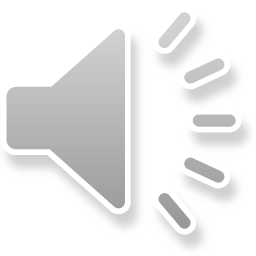 دواء باستثناء التمسح بالتراب الأرميني حول دمل الطاعون، ولم يظهر الوباء بنوميديا منذ مائة سنة ولم يظهر قط في بلاد السودان، بعض الأوبئة صعب تحديد مجالها الجغرافي؛ فهناك أوبئة محلية تصيب المغرب الأوسط أو إحدى حواضرها فلا خلاف فيها وهناك أوبئة عامة تصيب بلاد المغرب كله بل العالم بأسره كما هو الحال بالنسبة لوباء749هـ/1348 وذلك أن هذه الأمراض الانتشار العدوى منها تكون عن طريق الاحتكاك التجاري والعلمي بين مختلف بلدان المغرب؛ خاصة أن المغرب الأوسط كان يشكل منطقة عبور نحو المشرق للحج والتجارة وطلب العلم.
2-6) النصوص الرقمية:
   تتميز هذه النصوص بأنها أكثر أهمية لما تتضمن أرقام إحصائية تقريبية خاصة إذا التزم الباحث بمراجعتها ومقارنتها تجنبا للسقوط مبالغات المؤرخين فهناك بعض المصادر التاريخية تتضمن في طياتها بعض من النصوص الرقمية التي يمكن استثمارها للوصول إلى نتائج أقرب إلى الدقة.
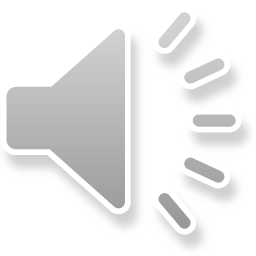